Direcția generală transport public și căi de comunicație
Raport   privind lucrările de reparație curentă a străzilor din mun. Chișinău
Lucrările executate pe străzile din or. Chișinău
Viaduc    - 156 m2
Ciuflea    - 83 m2
Ismail      - 221 m2
Pan Hallipa    - 40 m2
D. Cantemir – 40 m2
Iu. Gagarin    - 24 m2
București  - 83 m2
A. Puskin     - 75 m2
B. Bodoni   -    60 m2
V. Vodă      - 150 m2
Calea Moșilor–1425 m2
Doina         -  1108 m2
Socoleni    - 725 m2
Ceucari     - 230 m2
Mirceacel Batrîn – 63 m2
Studenților     - 340 m2
Meșterul Manole – 2854 m2
Petricani – 160 m2
Calea Iesilor – 765 m2
Dacia – 1050 m2
Total cost – 3028805 lei      Total volum – 9652 m2
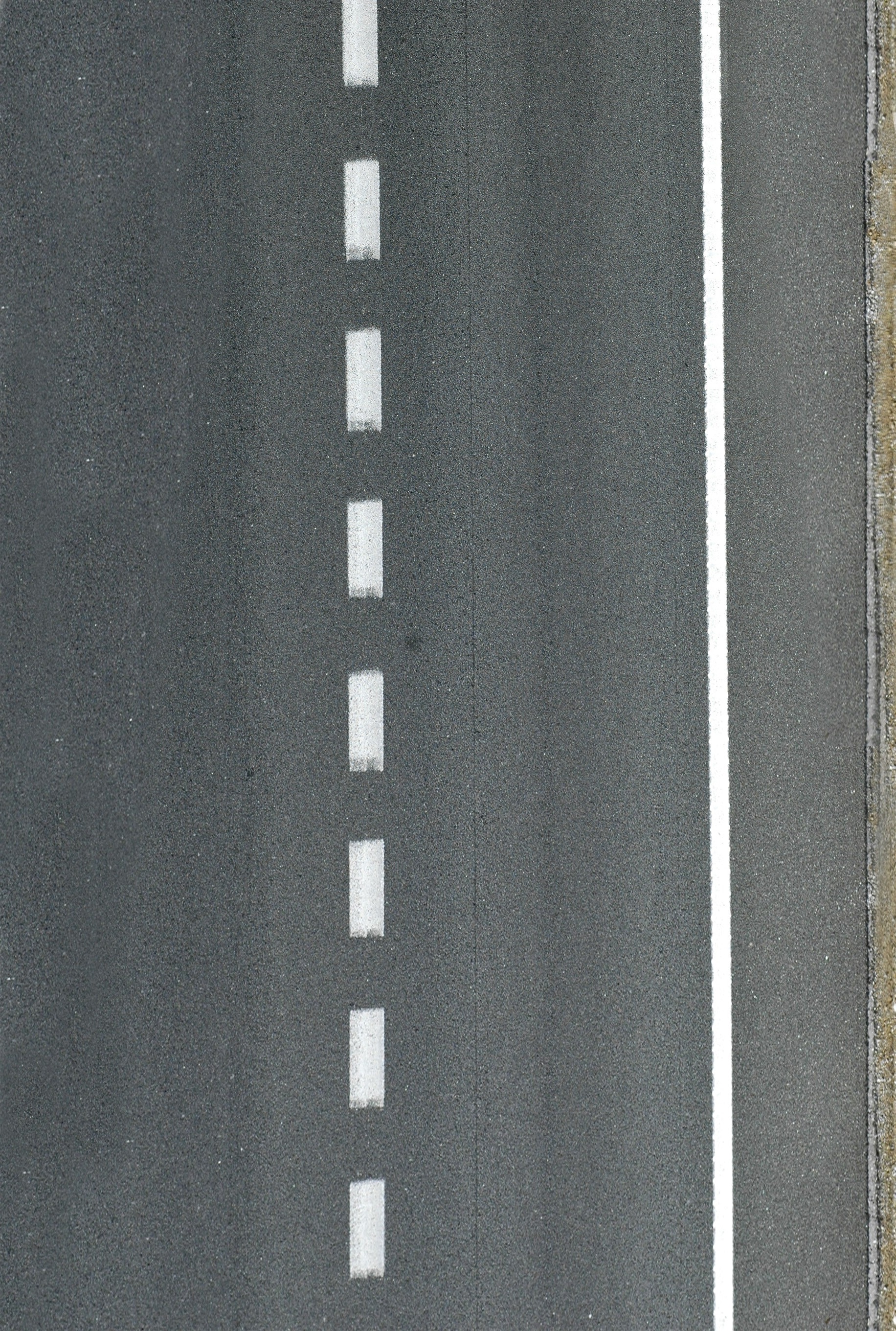 Lucrările executate pe căile de acces către suburbii
Total cost – 802013 lei
Total volum – 2423 m2
Lucrările de reparație curentă a sectoarelor de drum planificate pentru perioada 17.04.2018 – 21.04.2018
or. Chișinău                             suburbii
bd. Mircea cel Bătrîn
bd. Moscova
str. Alba Iulia
str. Albișoara
bd. Decebal
str. Kiev
str. Vasile Lupu
șos. Muncești





 com. Bubuieci
  or. Durlești, str. Tudor                                  Vladimirescu – str. Codru
  or. Sîngera
  s. Dobrogea
  s. Ravaca
  drum direcția s. Floreni
  com. Băcioi
  s. Frumușica
  localitatea Dumbrava,       șos. Balcani – or. Vatra